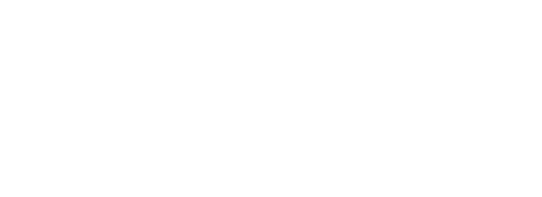 UPDATES
Certificate Enrollment: 178
CORE homepage:
https://www.washington.edu/research/training/core//
Existing eLearning updated to address user feedback, and better meet accessibility standards
New eLearning coming soon –Nonfinancial Compliance Basics
Registration: https://uwresearch.gosignmeup.com/public/course/browse
Late Arrival Policy: No credit for arrivals later than 15 minutes
Course Enrollments: Larger rooms used this quarter for most classes to accommodate the demand
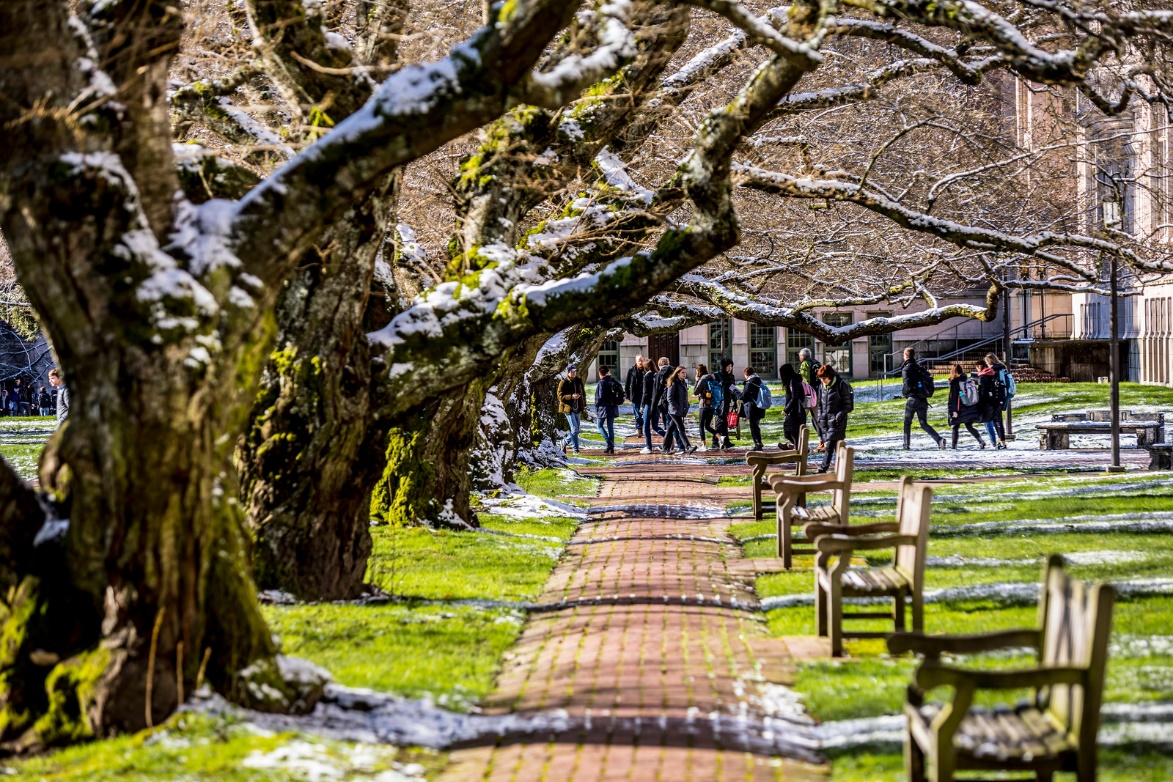 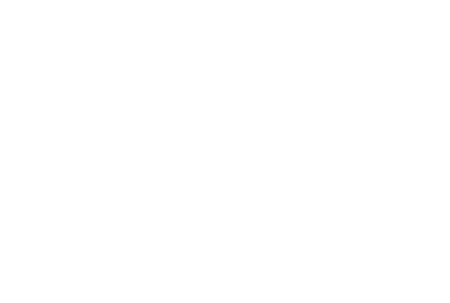 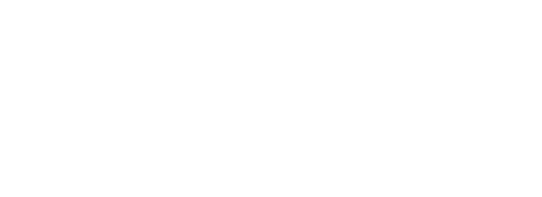 UPCOMING COURSES IN 
RESEARCH ADMINISTRATION
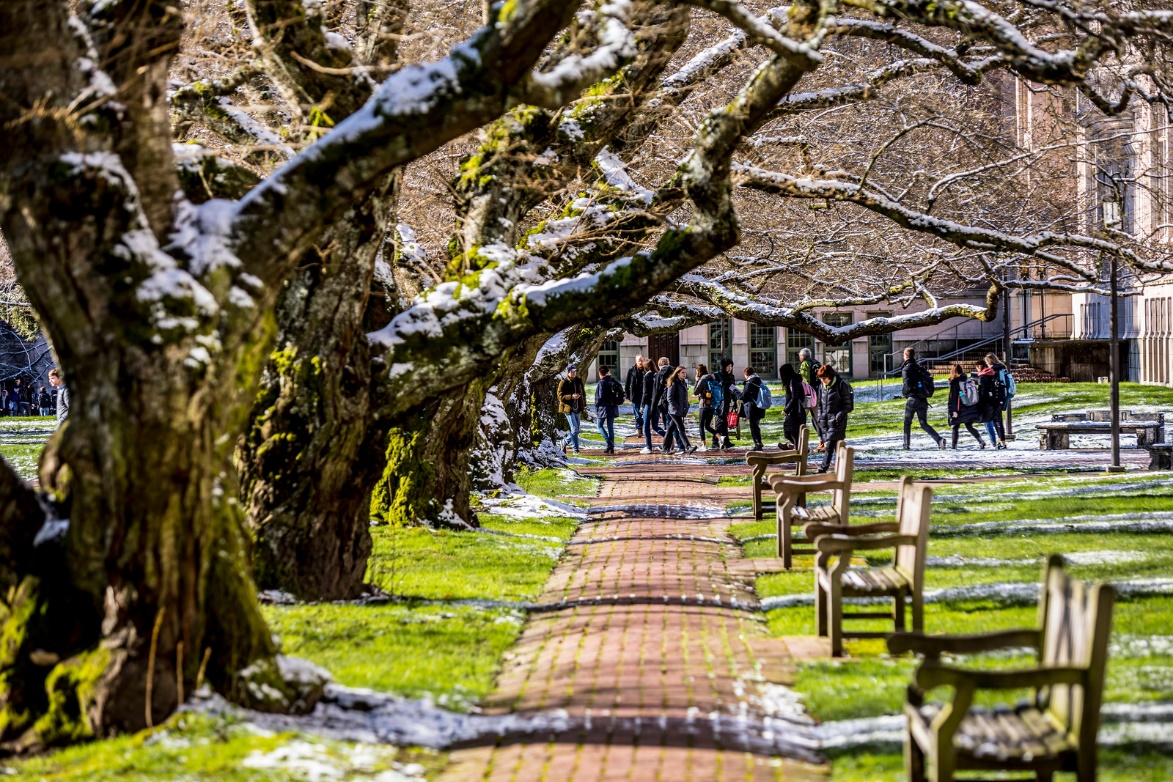 Currently scheduled courses & registration: https://uwresearch.gosignmeup.com/public/course/browse
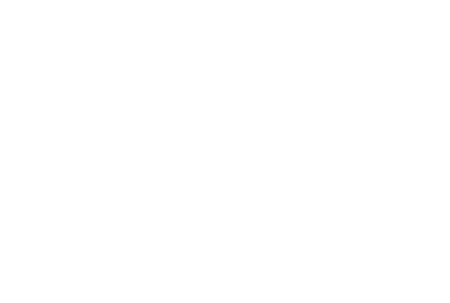